Введение новой переменной
3 метод
Метод введения новой переменной:
 
1. В уравнении какая-то его часть заменяется другой переменной (a, y, t,...) (прежнее  неизвестное одновременно с новым в уравнении быть не может);
2. Решается уравнение относительно новой переменной;
3. Возвращаемся к замене и, используя полученное число (корни), вычисляем требуемое неизвестное.
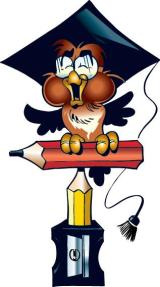 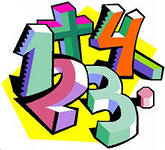 Примеры введения новой переменной в уравнениях.
1) 2 sin2 x + 13 sin x + 11 = 0,
sin x =t        2t2+13t +11=0.

2) (2x−21)2−5(2x−21)+4=0,
2x-21=u         2u2-5u+4=0.

3) 7 2х _ 6 ·7х - 7 = 0,
7х = y        y2-6y-7=0
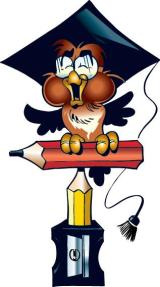 Примеры:
Пример 1. Решить уравнение.

 2 sin2 x + 13 sin x + 11 = 0,
sin x =t        |t|≤1
2t2+13t +11=0
t1=-1         t2=-5,5 – не удовлетворяет |t|≤1
sin x=-1


 Ответ:
Пример 2. Решить уравнение.

х4  –  17х² + 16 = 0
х4 = t²  , а х² =  t
t² - 17t +16 = 0
 t1 = 16          t2 = 1
х² = 16           х² = 1 
x1,2 = ± 4        х3,4 = ± 1
Ответ: x=± 4; ± 1
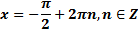 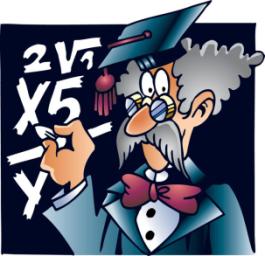 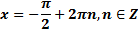 Примеры уравнений для решения
(3х-4)² -5(3х-4) +6 = 0
 
(х²-3х)(х²-3х+2) = 15
 
72x– 8·7x +7 = 0
 
4x-2x+1 = 80 

log22 (x-1) + 3log2(x-1) + 2 = 0
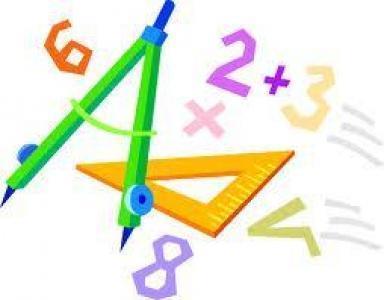 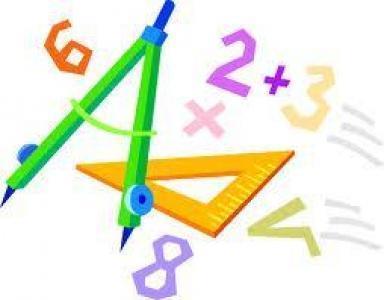 Спасибо 
за 
внимание
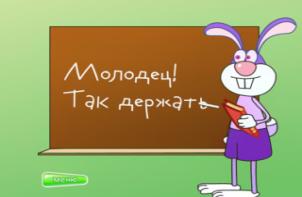 Источники:
· http://school.xvatit.com/index.php?title=Методы_решения_систем_уравнений
 
· http://mmosysert.ucoz.ru/evrika/glavatskix/proekt.pdf 
 
· http://referatplus.ru/matematika_geometriya/1_matemat_new_0040.php
 
· http://www.coolmath.ru/lessons/8/436-raczionalnye-uravneniya.html 
 
· http://5klass.net/algebra-8-klass/Vidy-kvadratnykh-uravnenij/015-Vvedenie-novoj-peremennoj.html